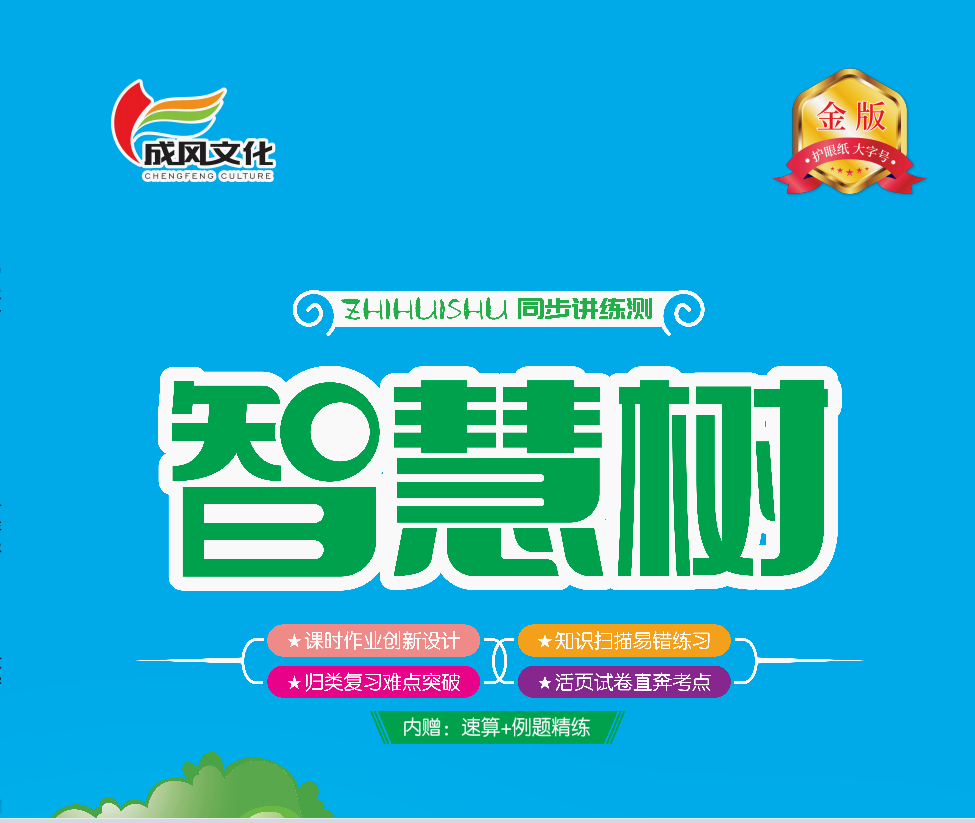 七   复习与关联
第1课时   数与运算
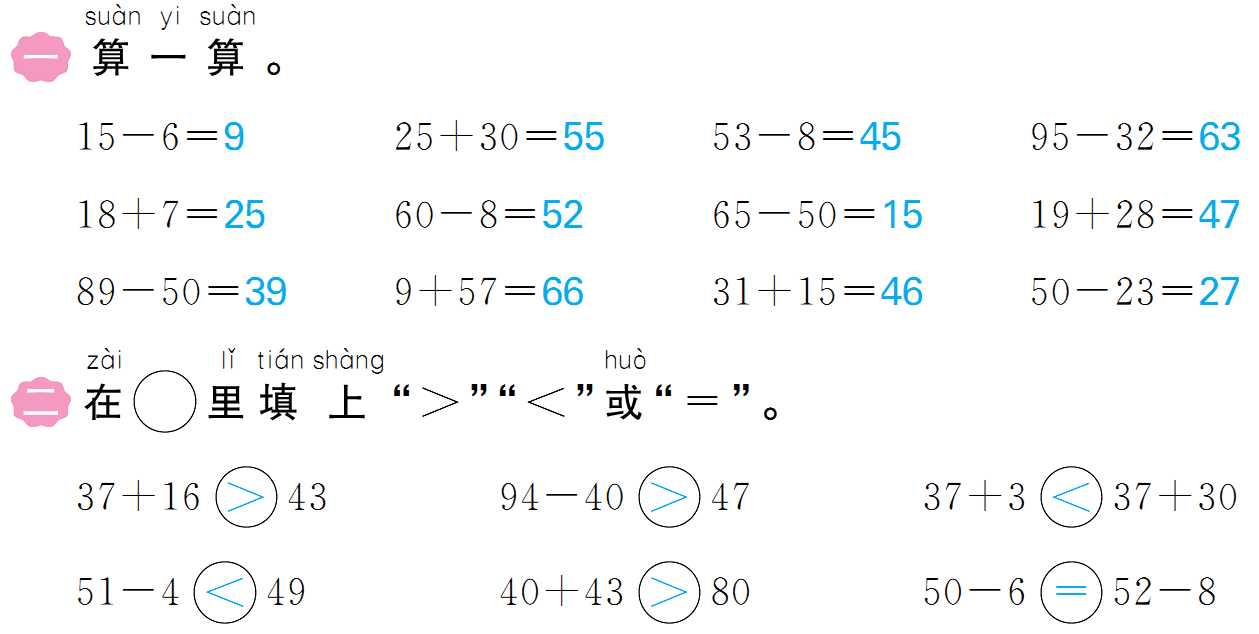 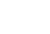 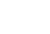 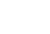 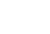 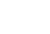 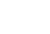 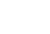 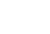 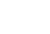 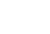 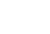 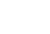 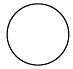 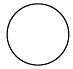 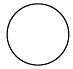 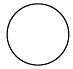 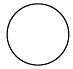 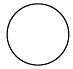 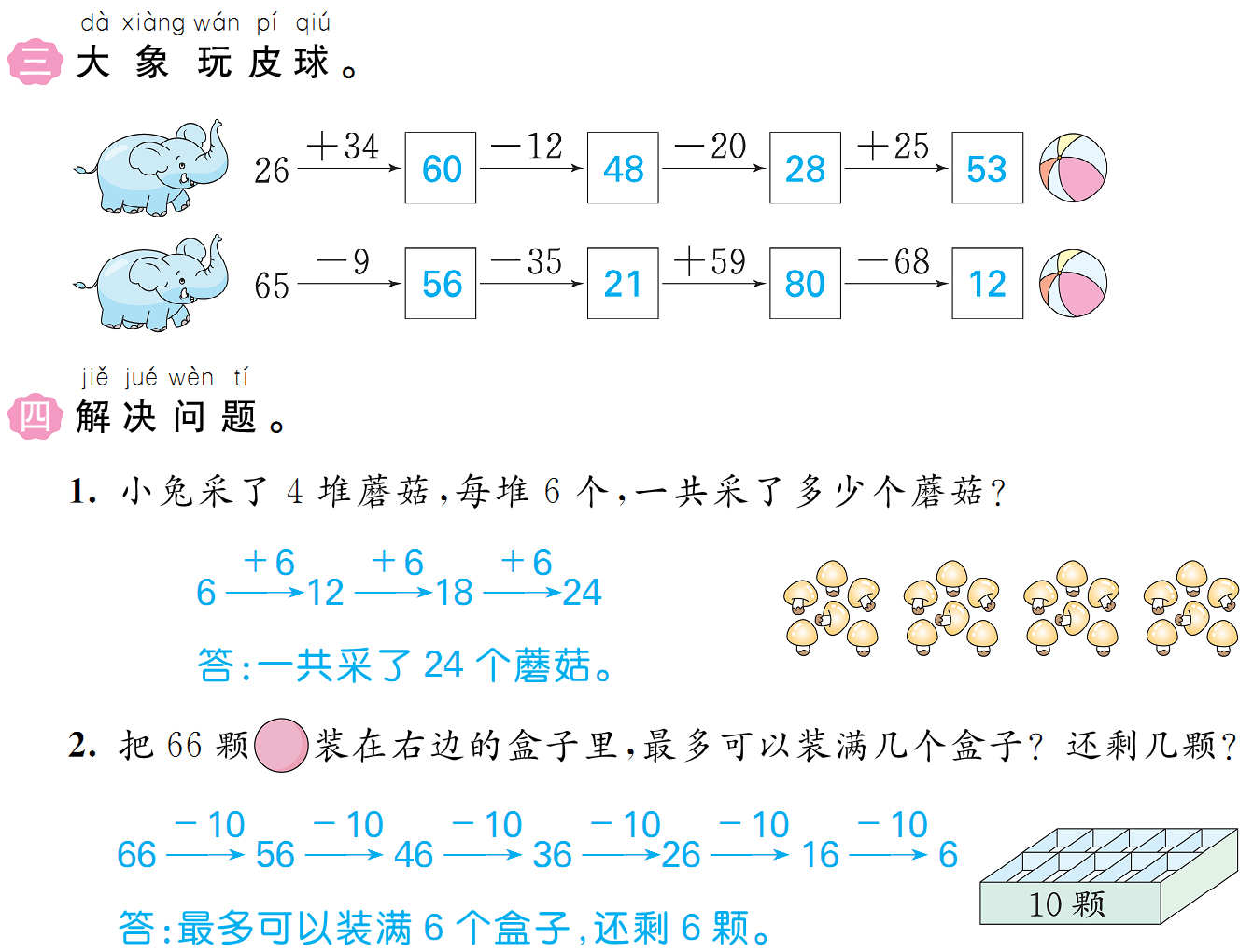 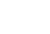 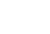 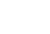 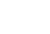 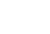 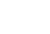 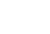 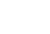 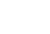 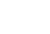 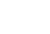 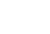 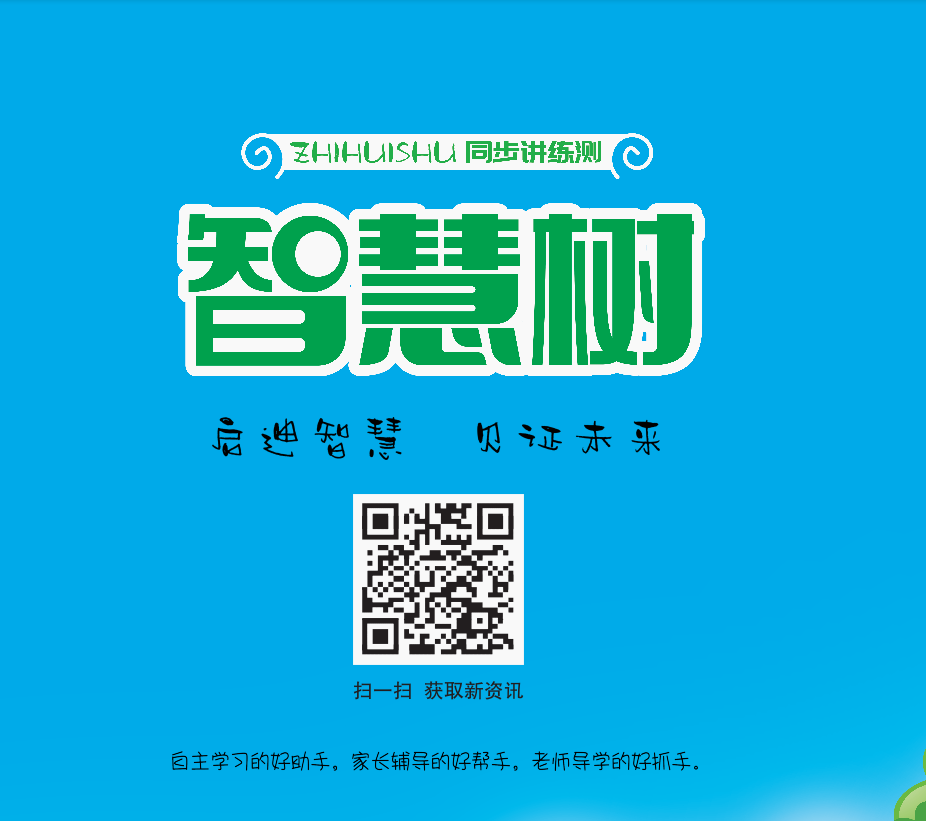 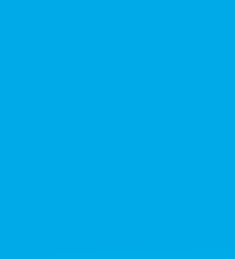